Decimals and Percentages homework
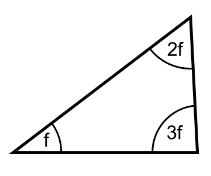 Literacy
What does ‘numerator’ mean?

What does ‘denominator’ mean?
Research
Find an example of decimals, percentages and fractions in real life and write about it here:



Bonus house points for anyone emailing a picture of what you have found.
Memory




What is the value of ‘f’?
Skill practice
Complete the table below:
Stretch: (extension)
Try this section, but don’t worry if you can’t finish it.
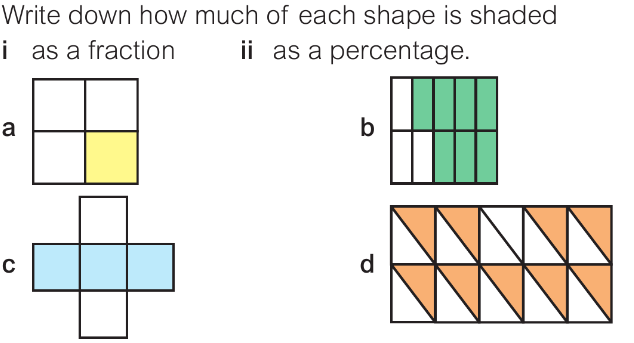 Decimal
Fraction
Percentage
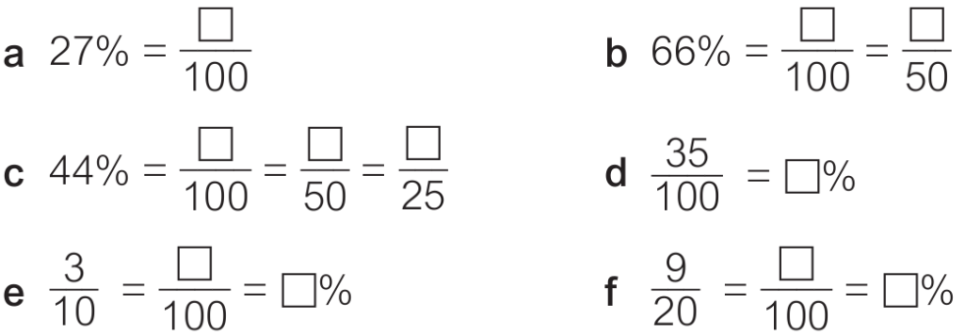 1
4
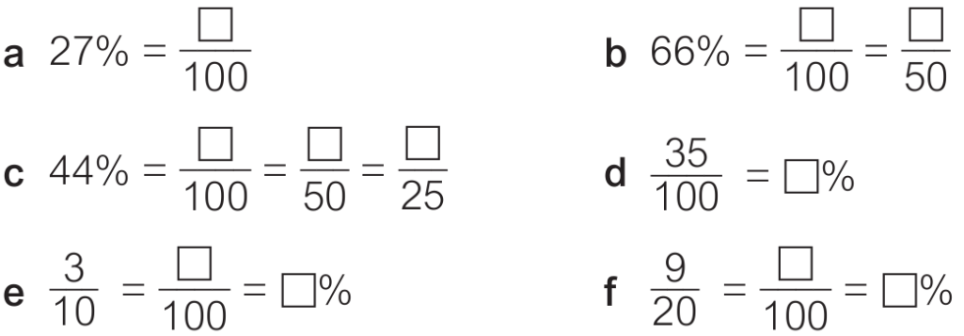 0.3333…
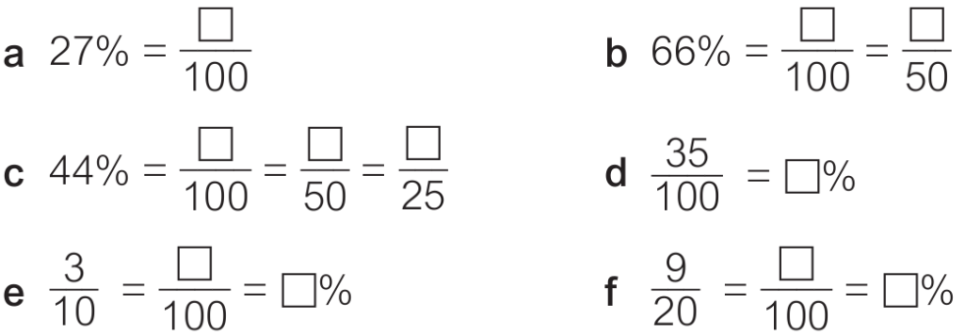 0.05
1
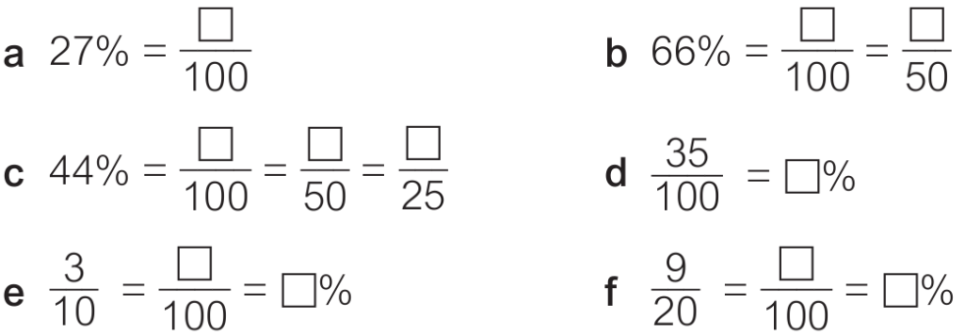 8
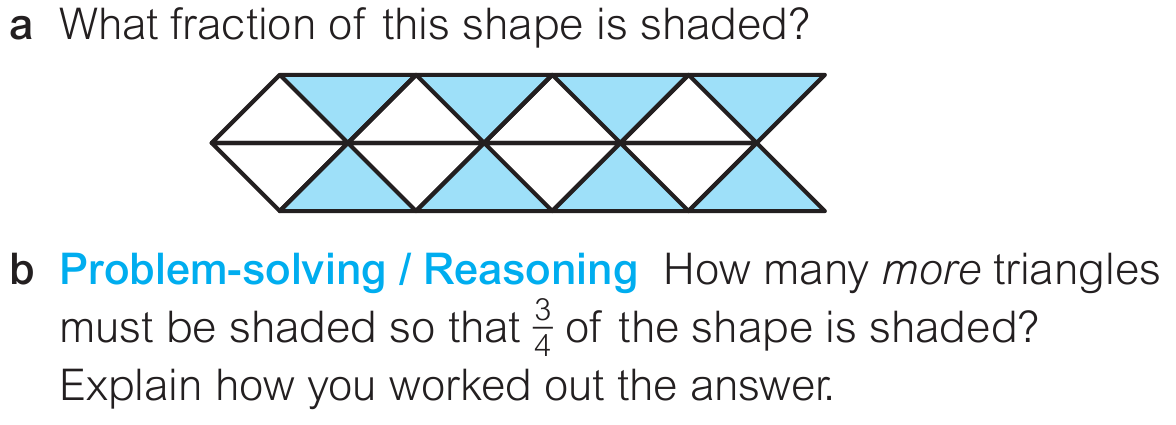 12.5%
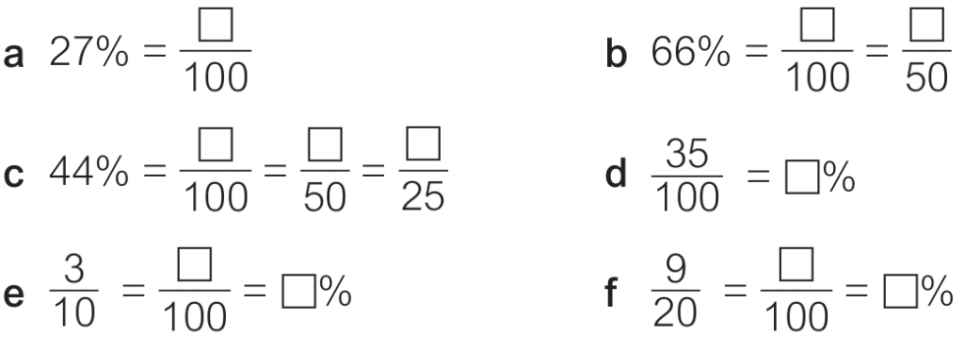 0.8
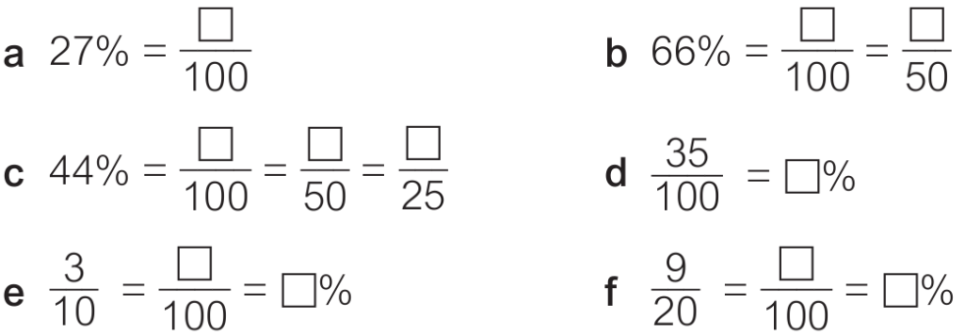 150%